Breve tutorial di elettronica
Braione Pietro, revisione Domenico G. Sorrenti
Sistemi Embedded
Anno accademico 2019/20
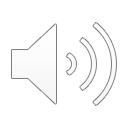 Obiettivi
Fondamenti di elettronica (corrente, tensione, dispositivi, circuiti)
Minimo indispensabile per capire il funzionamento dei pochi circuiti che vedremo
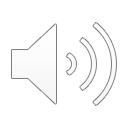 Circuiti
Un circuito elettrico ideale è formato da:
Fili (interconnessioni)
Componenti discreti
I fili collegano i componenti discreti
Rappresentiamo i componenti discreti con simboli (es. rettangoli) ai quali sono collegati i fili
Il numero di interconnessioni di ciascun componente discreto è di norma 2 o 3
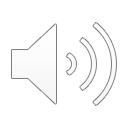 Circuiti
Un circuito elettrico ideale è formato da:
Fili (interconnessioni)
Componenti discreti
I fili collegano i componenti discreti
Rappresentiamo i componenti discreti con simboli (es. rettangoli) ai quali sono collegati i fili
Il numero di interconnessioni di ciascun componente discreto è di norma 2 o 3
Tali interconnessioni iniziano e terminano, sui componenti, sui cosiddetti terminali
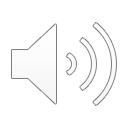 Circuiti: esempio
Fili / interconnessioni
Componente (2 collegamenti)
Componente (3 collegamenti)
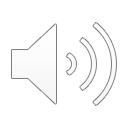 Corrente e tensione
Corrente e tensione sono grandezze fisiche misurabili in un circuito
Ogni filo in un circuito è percorso da corrente (misurata in ampere [A])
Tra ogni coppia di punti in un circuito esiste un certo valore di tensione (misurata in volt [V])
È anche detta differenza di potenziale (elettrico) tra i punti
ipotizziamo che il filo sia costituito da un conduttore ideale (resistività nulla / conduttività infinita) allora:
se due punti sono collegati da un filo, la tensione tra i due punti è 0V
quindi per definire la tensione tra componenti gli unici punti che contano sono i terminali dei componenti
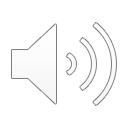 Corrente e tensione: leggi
Corrente e tensione sono direzionali: scegliamo >arbitrariamente< un verso come positivo disegnando una freccia su un filo o tra due terminali
Corrente e tensione obbediscono a semplici leggi (Kirchhoff):
La corrente totale che entra in una superficie chiusa (nodo) del circuito è zero
La tensione totale lungo una sequenza chiusa di punti (maglia) del circuito è zero
V2
I1
I3
I1 + I2 = I3
V1 + V2 = V3
I2
V3
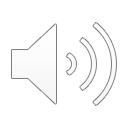 V1
Alcune conseguenze
corollario 1: Se ho due componenti in serie, la tensione ai terminali liberi è la somma delle tensioni dei componenti (la corrente è la stessa)
corollario 2: Se ho due componenti in parallelo, la corrente nel filo che collega i terminali è la somma delle correnti che passano nei componenti (la tensione è la stessa)
I1 + I 2
V2
I2
I1
V1 + V2
V1
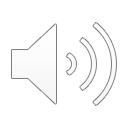 Componenti
i componenti (ideali) sono caratterizzati da una relazione tra corrente e tensione ai terminali
questa relazione può essere dipendente o meno dal tempo
modellare la relazione di un componente reale può richiedere una combinazione di più componenti ideali
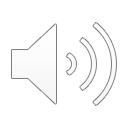 Componenti: Resistore ideale
il resistore ha una relazione lineare tra corrente e tensione
R è detta la resistenza del resistore, si misura in ohm
V
I
R
V = R * I
I
R
V
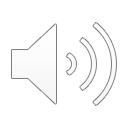 Componenti
modellare la relazione di un componente reale può richiedere una combinazione di più componenti ideali
esempio: un filo reale è costituito di un materiale che non ha resistenza nulla; quindi un modello elettrico di un filo reale, meno approssimato del modello “filo”, è quello di una serie di un “filo” ideale con una resistenza ideale (in pratica una resistenza ideale).
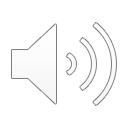 Componenti: Generatori ideali
Altri due componenti semplici sono i generatori ideali:
Generatore di corrente: impone una corrente fissa ai terminali, la tensione è arbitraria (”resistenza” infinita)
Generatore di tensione: impone una tensione fissa ai terminali, la corrente è arbitraria (“resistenza” zero)
V
V
V0
I
I
I0
V0
I0
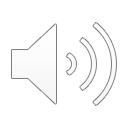 Alimentazione
quando si alimenta un circuito, in prima approssimazione l’alimentatore viene considerato un generatore ideale di tensione
se l’alimentatore è una batteria, una approssimazione migliore include una resistenza in serie al generatore ideale di tensione, per modellare la resistenza interna (che poi porta al riscaldamento della batteria ed alla caduta della tensione prodotta quando in uso); esistono altre approssimazioni ancora più accurate, ad esempio per modellare l’auto-scarica
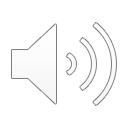 Circuiti aperti e cortocircuiti
Dalle leggi precedenti date possiamo dedure che:
Un filo è equivalente ad un componente la cui legge impone tensione zero per corrente arbitraria ai terminali (cortocircuito)
Se tra due punti non vi è alcun filo o componente, è come se vi fosse un componente la cui legge impone corrente zero per tensione arbitraria ai terminali (circuito aperto)
Quindi:
Un cortocircuito è un resistore con resistenza 0 Ω
… o un generatore di tensione da 0 V
Un circuito aperto è un resistore con resistenza infinita
… o un generatore di corrente da 0 A
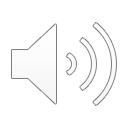 Massa
La massa è un punto convenzionale del circuito rispetto al quale si misura la tensione 
La tensione di un punto del circuito rispetto alla massa è detta il potenziale del punto
La massa ha potenziale 0V
La tensione tra due punti è la differenza di potenziale (d.d.p.) tra i punti
Anelli di massa: se esiste una anello di massa (da un punto del circuito si arriva alla massa secondo più di un solo percorso) allora questo raccoglie una tensione indotta dal campo elettromagnetico generato nelle vicinanze (ad esempio motori, alimentazioni AC, etc.). Questo disturbo, se proveniente dalla rete elettrica avrà quindi frequenza 50/60Hz. Siccome lungo i conduttori la resistenza è piccola, si muoveranno correnti anche significative, che porteranno punti diversi dell’anello a non avere differenza di potenziale nulla. Se uno dei punti è l’ingresso di un altro circuito questo disturbo si propagherà all’interno, come rumore direttamente percepibile se in banda audio, come errore con conseguente necessità di ritrasmissione se in apparato digitale, etc.
noise rete alimentazione
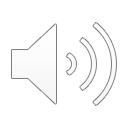 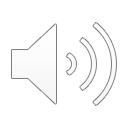